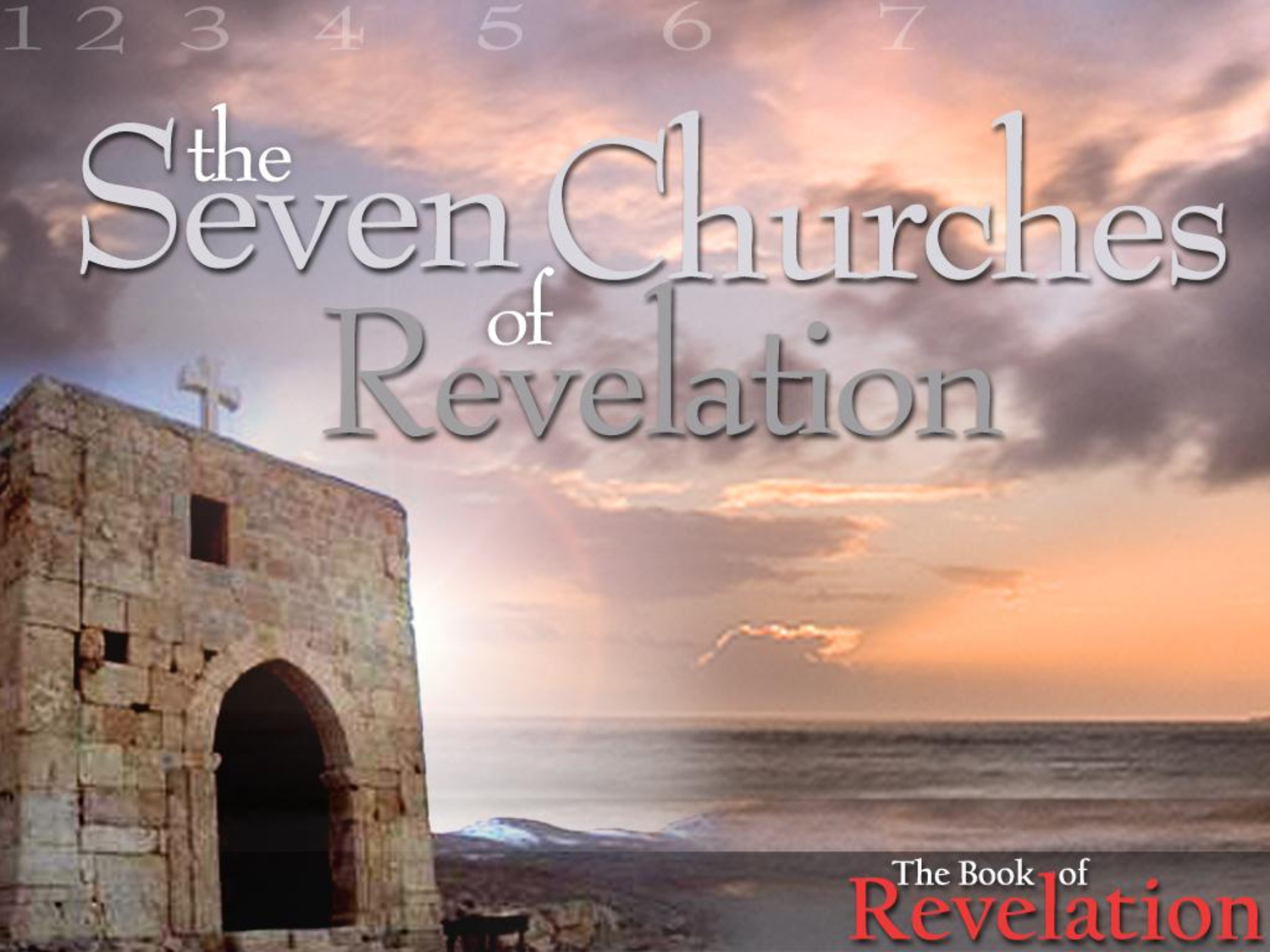 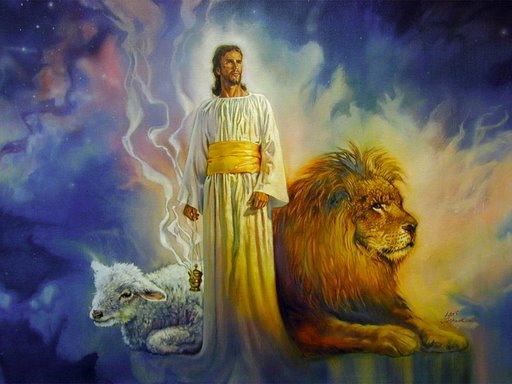 The Revelation of Jesus Christ
A study of the book 
of Revelation
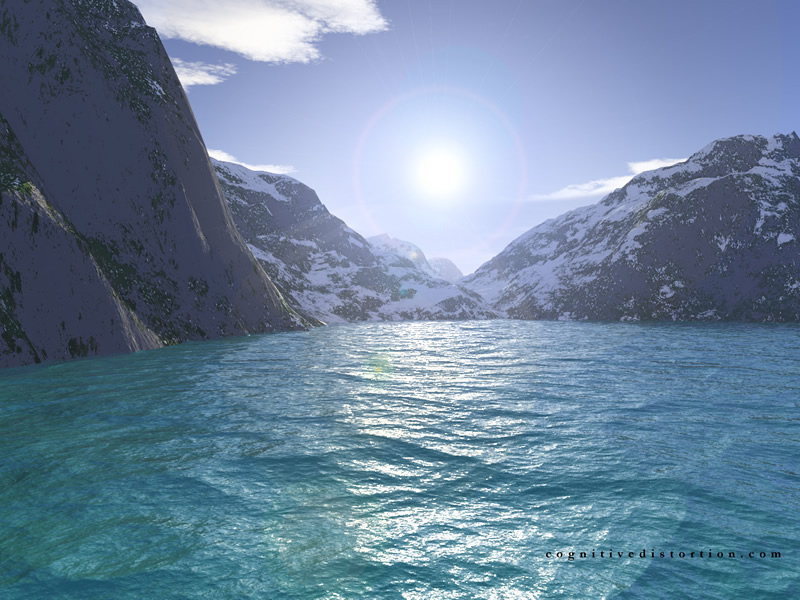 “Write the things…”(Revelation 1:19)
“The things which thou hast seen”
    (Revelation 1:1-20)
 “The things which are” 
    (Revelation 2:1-3:22)
 “The things which shall be hereafter.”  
    (Revelation 4:1-22:21)
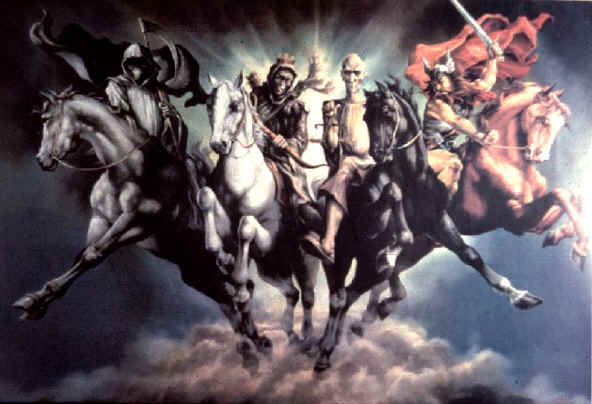 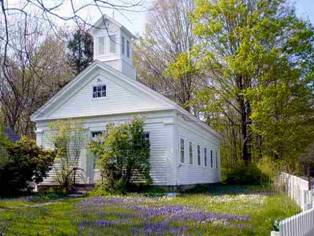 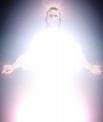 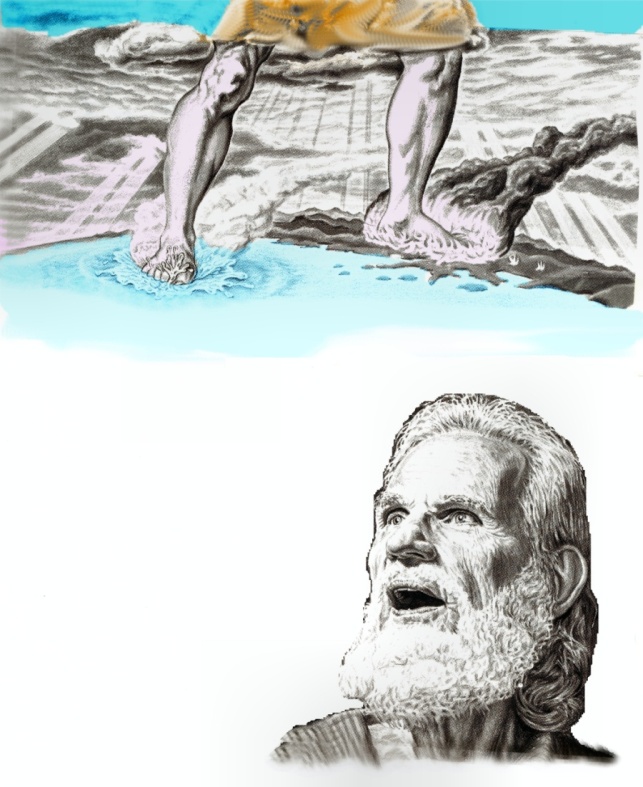 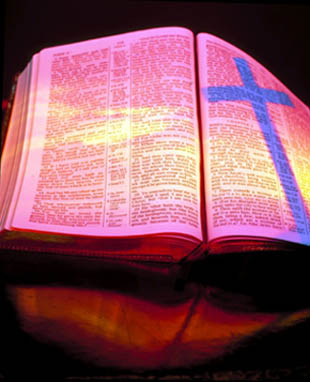 Revelation 1:1-19The Vision of the Glorified Christ
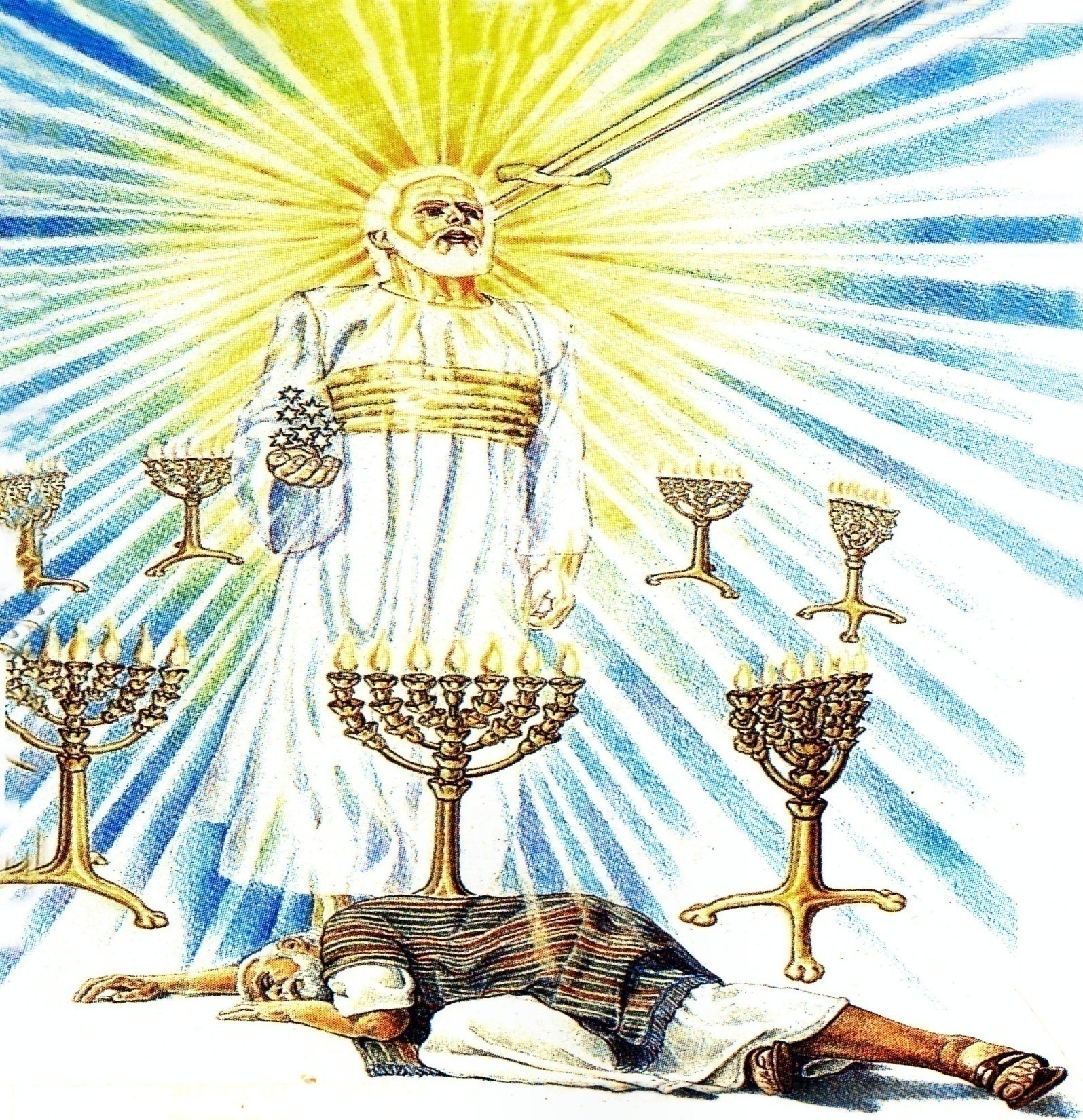 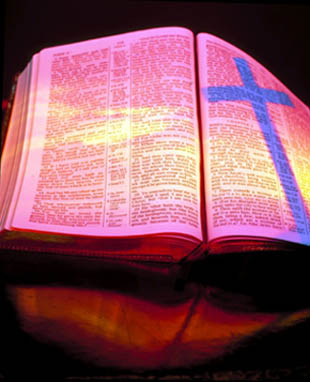 Revelation 2:1-7The Church at Ephesus
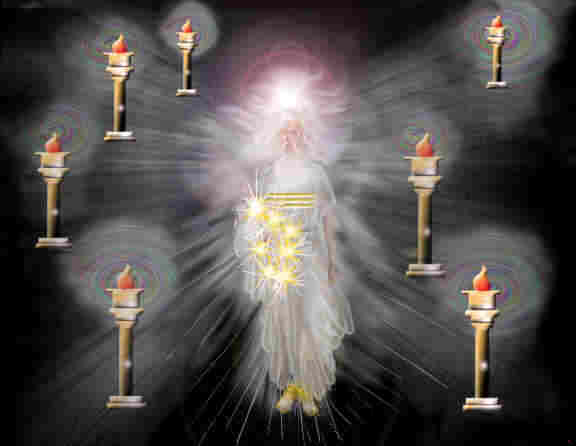 Signs of Christ’s Return(Church Age)
Ephesus – Fundamental - A.D. 30-100
 Smyrna – Persecuted – A.D. 100-312
 Pergamos – Worldly – A.D. 312-606
 Thyatira – Pagan – A.D. 606-1520                   
   (Dark Ages)
 Sardis – Spiritually Dead– A.D. 1520-1750
 Philadelphia – Revival – A.D. 1750-1900
 Laodicea – Apathy – A.D. 1900-Rapture
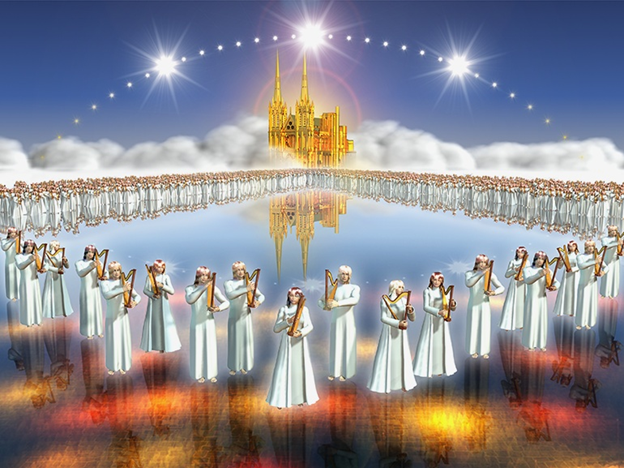 Revelation(Apokalypsis = Apocalypse)
Unveiling of something previously unrevealed.
Uncovering God’s plan for the ages.
Exposure of God’s program for the world through Jesus Christ.
Manifestation of future events beginning with the return of Jesus Christ and ending with the establishment of the Millennial Kingdom.
Revelation of Jesus Christ in all of His power and glory.
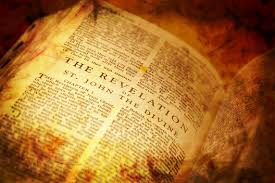 The Main Purpose of the Writing of the Book of the Revelation
Purify the believer’s life – I John 2:28-3:3
Strengthen the believer’s faith – “Without faith it is impossible to please Him: for he that cometh to God must believe that he is, and that he is a rewarder of them that diligently seek Him.”
Set the believer’s affections on things above (eternal) – Colossians 2:1-4
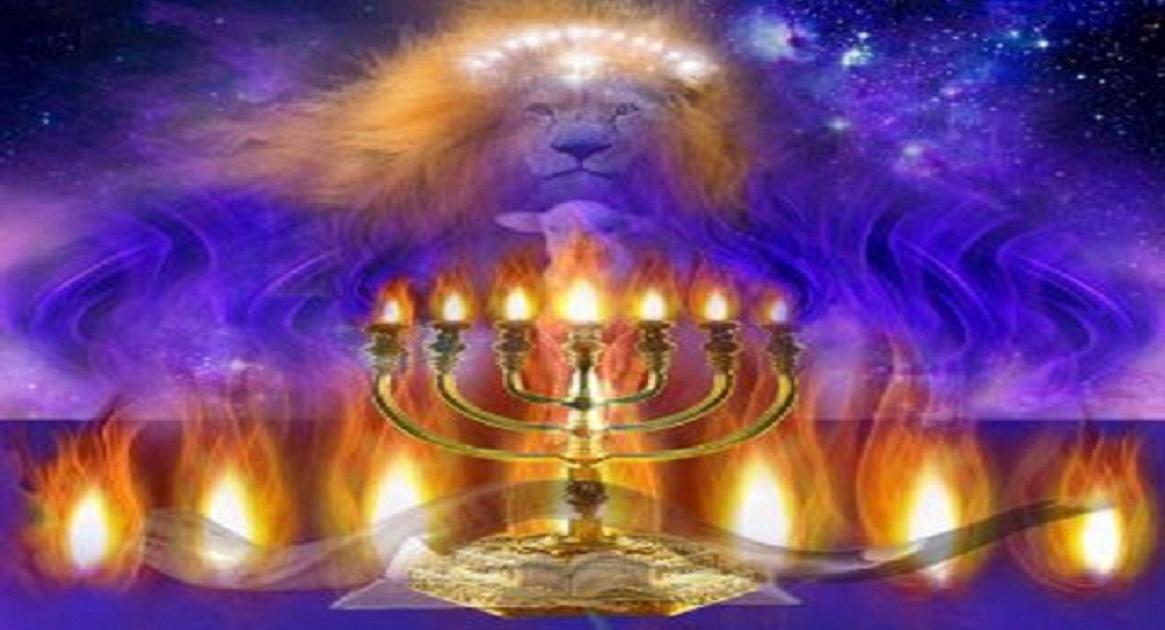 The Seven Churches(The number seven)
Number of perfection and completion.
The letters are a message for all Churches.
The letters are a message for all Christians .
“He that hath ears to hear let him hear what the Spirit saith unto the Churches.”
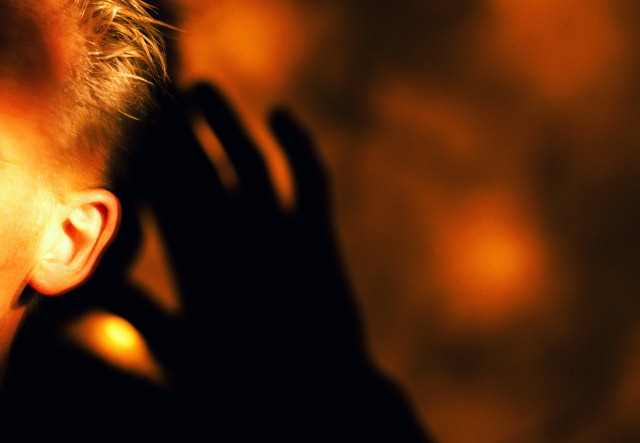 The Seven Churches Represent the Spiritual Condition of Churches Today
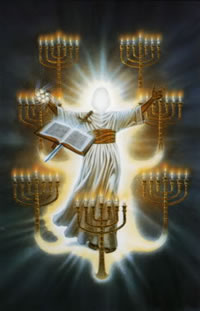 Christ is seen in the midst of the Churches observing and ministering to them –
“And in the midst of the seven candlesticks           One like unto the Son of man…”
Reveals what God expects from His Church.
Reveals God’s standards for His Church.
“What thou seest, write in a book, and send it unto the seven churches which are in Asia; unto Ephesus, and unto Smyrna, and unto Pergamos, and unto Thyatira, and unto Sardis, and unto Philadelphia, and unto Laodicea.”
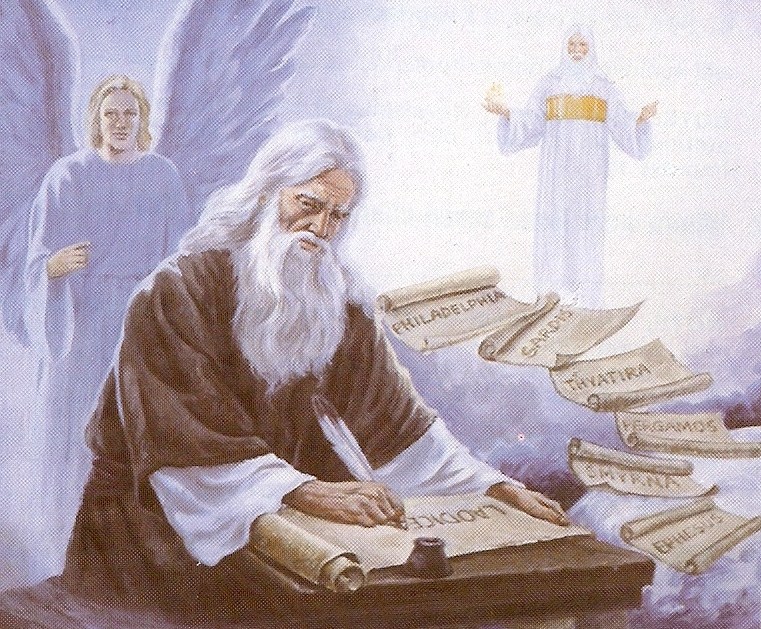 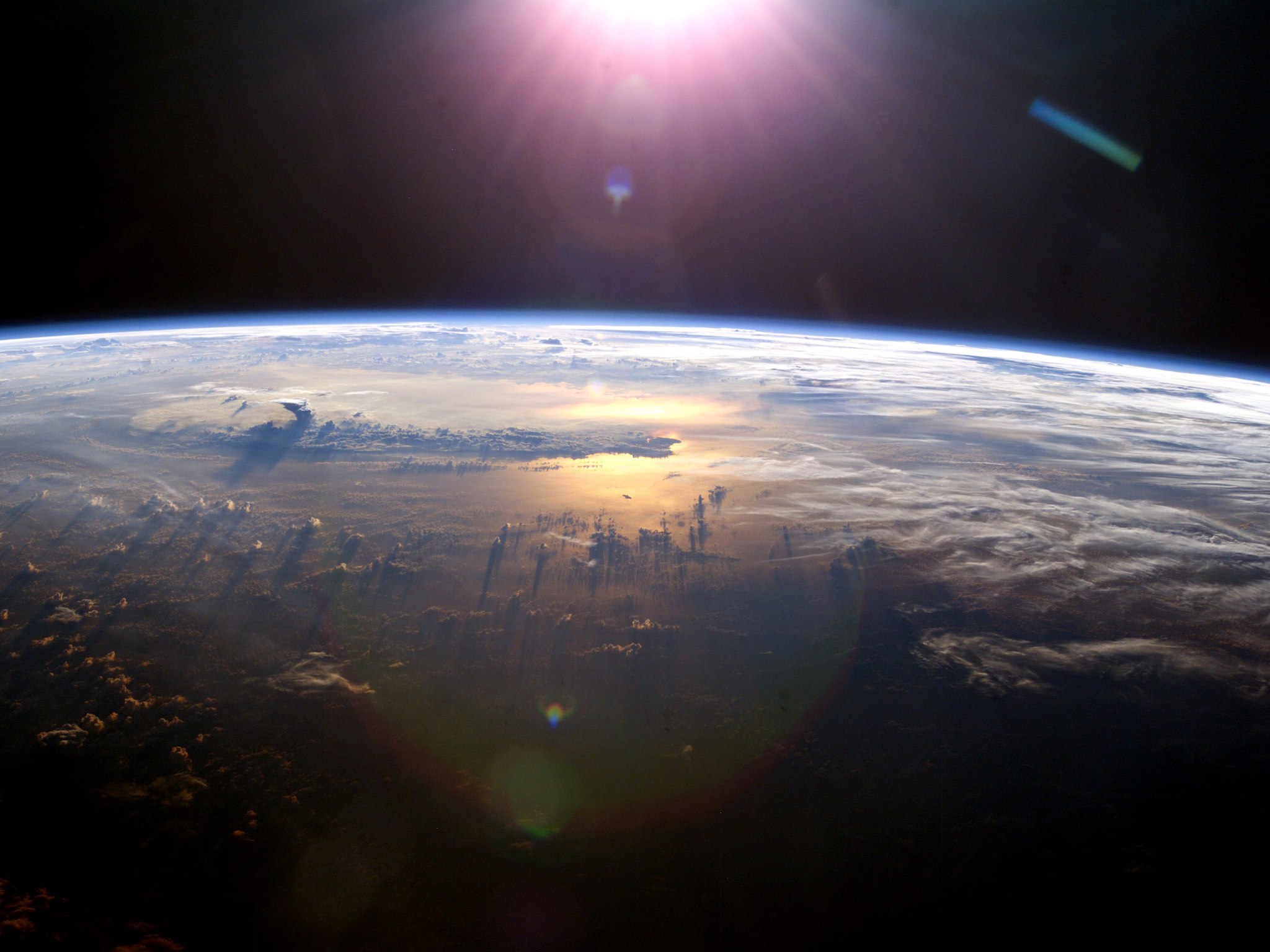 The Stars
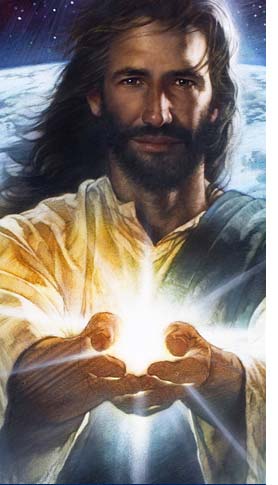 The seven stars are the angels 
The angels are the “messengers” 
Messengers are the pastors
Right hand – 
Authority / Power
Security / Protection
Responsibility / Accountability
Hebrews 13:7, 17
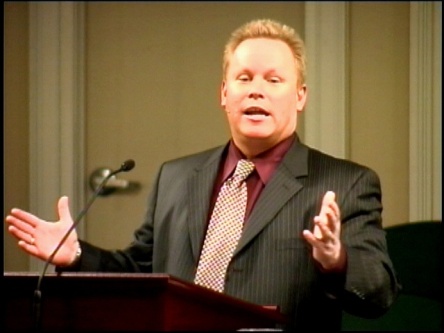 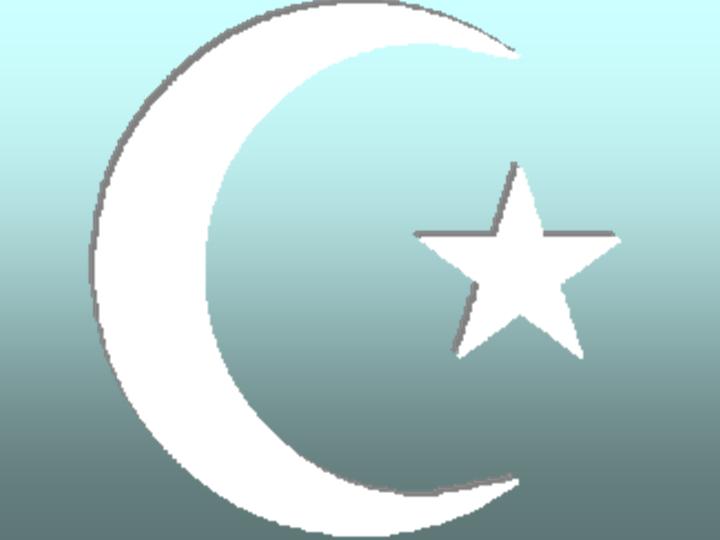 “Unto the angel of the church of Ephesus write; These things saith he that holdeth the seven stars in his right hand, who walketh in the midst of the seven golden candlesticks.”
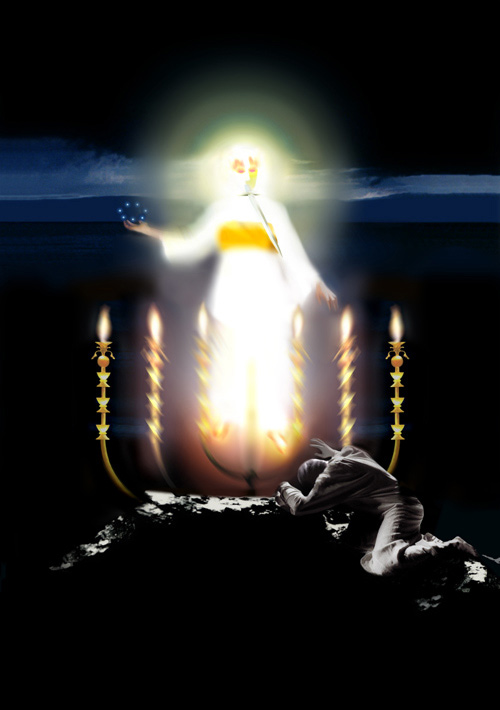 “I know thy works, and thy labour, and thy patience, and how thou canst not bear them which are evil: and thou hast tried them which say they are apostles, and are not, and hast found them liars: And hast borne, and hast patience, and for my name's sake hast laboured, and hast not fainted. Nevertheless I have somewhat against thee, because thou hast left thy first love”
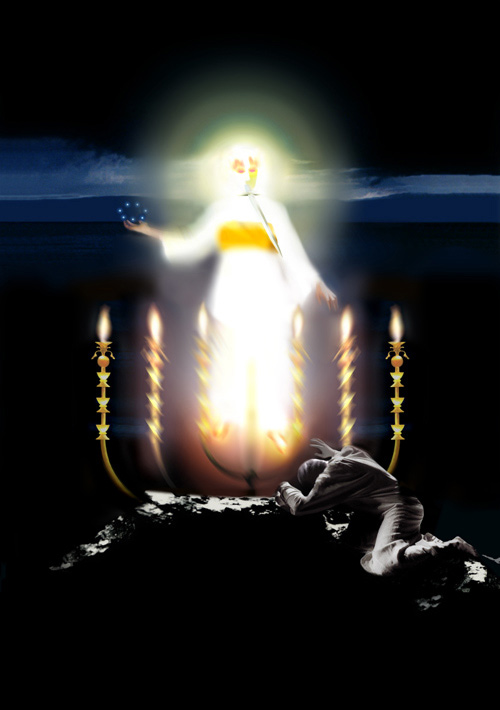 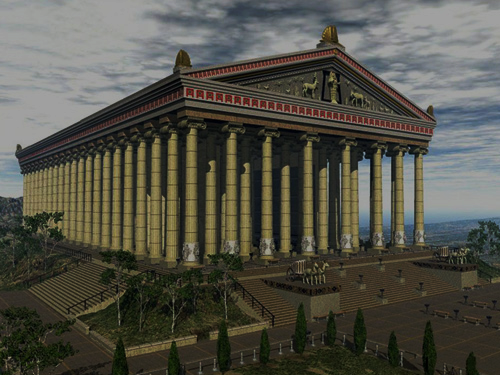 The City of Ephesus
Largest city in Asia
Sea port city
Center of Pagan worship
Temple of Diana – Goddess of love and fertility
1000 male and female prostitutes
Sexual perversion of every kind
Historian – “The morals of Ephesus were worse than that of animals.”
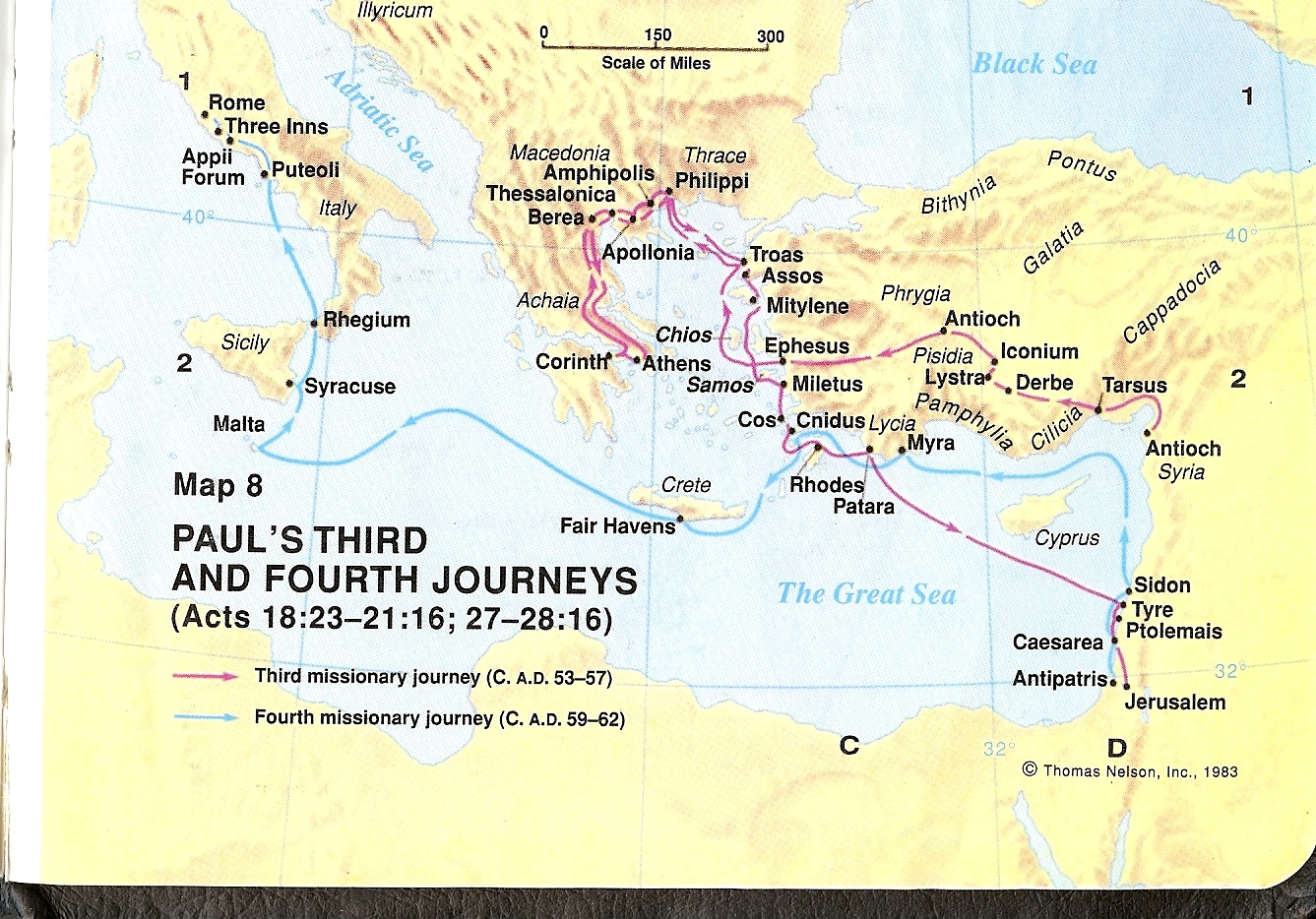 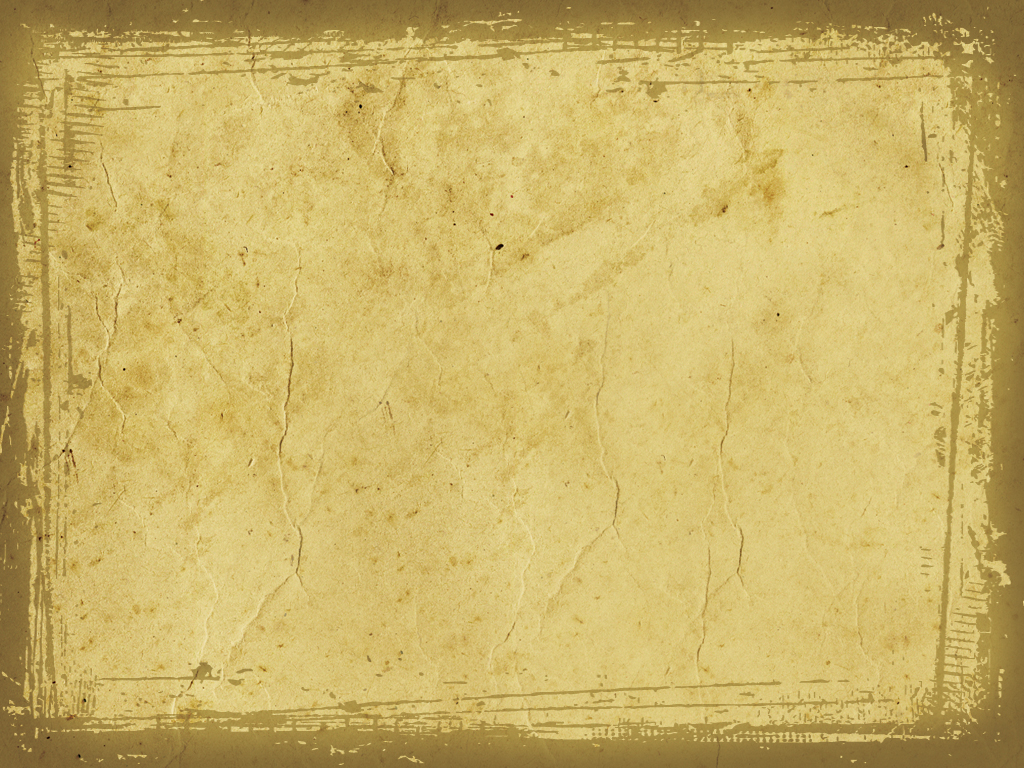 The Church at Ephesus
Established by Paul on his third missionary journey – Acts 19:1-10
Example of what the Lord can do through a Church that is in love with Him –               Acts 19:11-27
Paul loved the believers at Ephesus and spent a total of three years ministering there – Acts 20:25-38
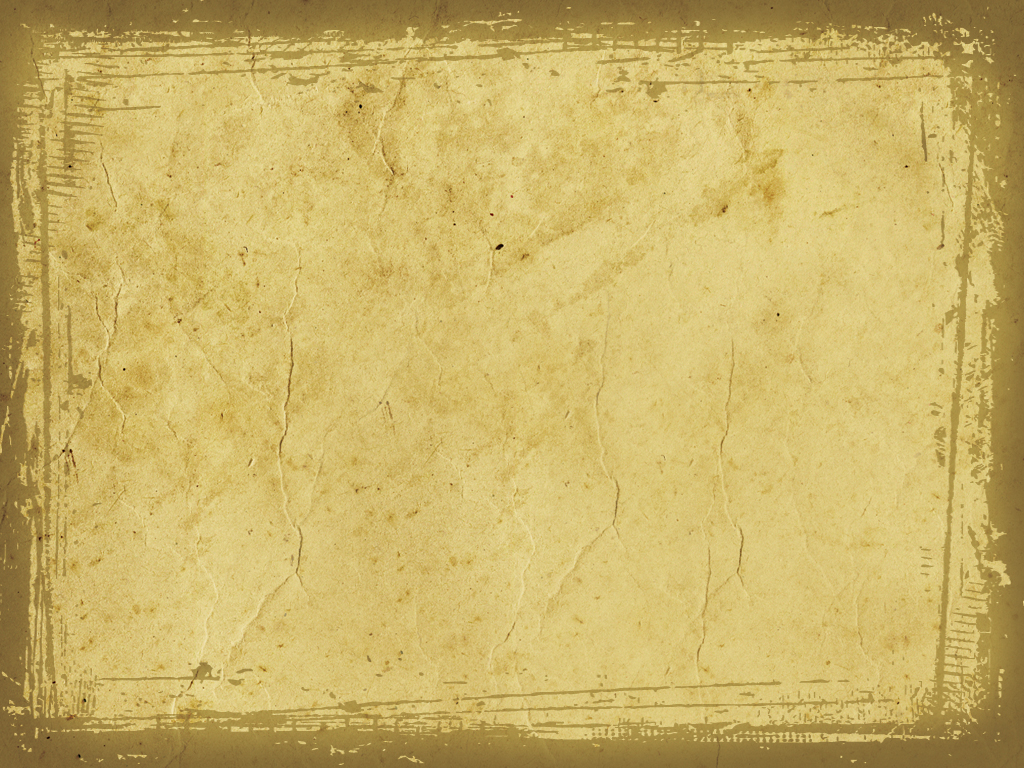 The Church’s Commendation(vs. 2-3, 6)
Worked hard and labored for Christ –
    Greek (labor) – Labor to the point of weariness, to sweat, exhaustion, to work and labor to the limit of one’s ability.
Committed to serving Christ to the fullest – Matthew 25:35-36
Committed to making personal sacrifices for the sake of the ministry –           Hebrews 13:16
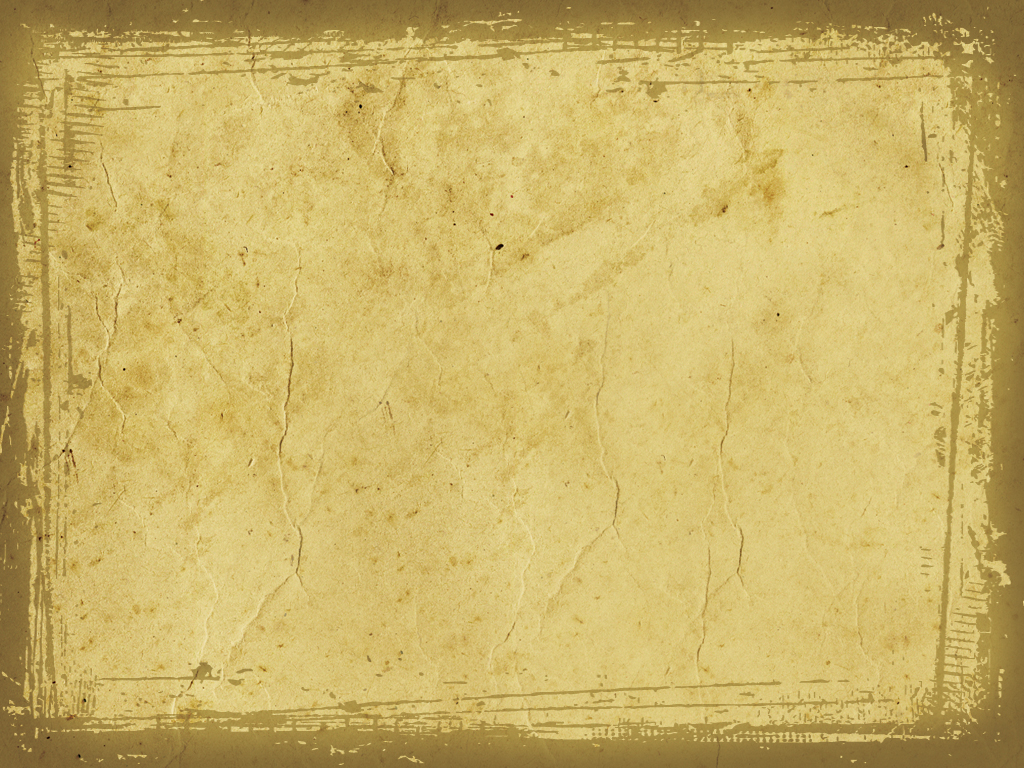 Patiently endured – I Corinthians 15:58
Steadfast in persevering in their service for Christ – James 1:2-4, 12, 5:7
Devoted - Bore up under pressure “did not faint…”– Matthew 10:22-39; I Timothy 6:11-12
Discerning - Rejected false teachers and preachers –  I John 2:22-23, 4:1-3
Mature believers – Psalms 119:104
Separated church – I Corinthians 6:17-18
Could not bear those who were evil –                Ephesians 5:11
Rejected the teachings of the Nicolaitans -
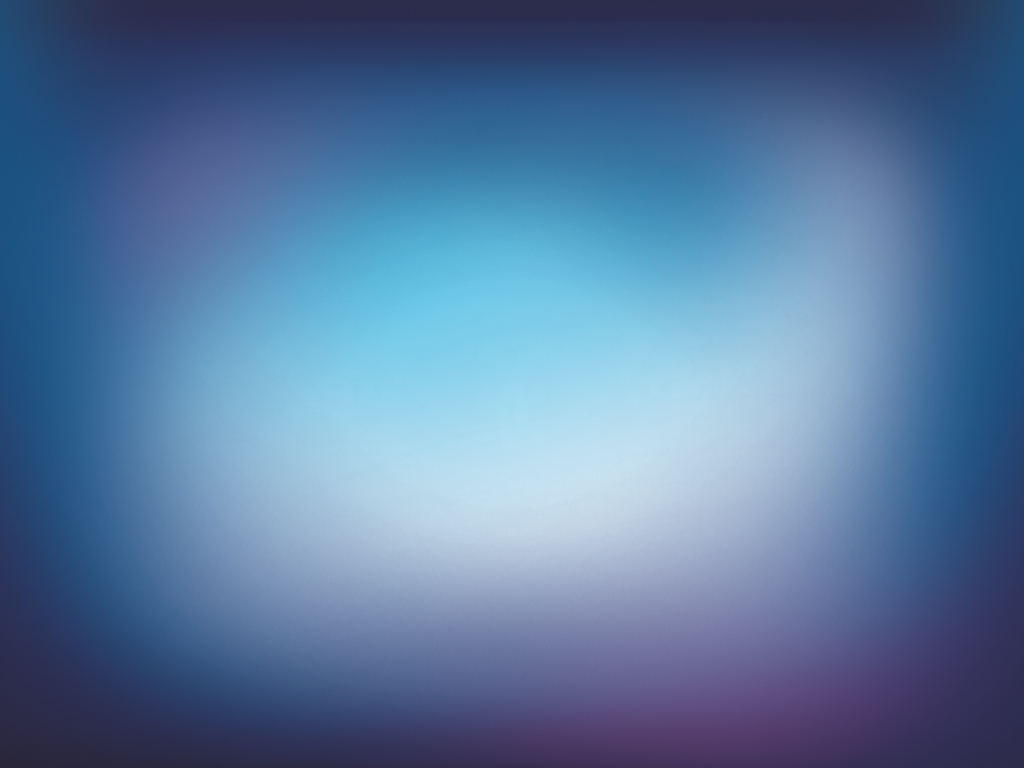 The Doctrine of the Nicolaitans“But this thou hast, that thou hatest the deeds               of the Nicolaitans, which I also hate.”
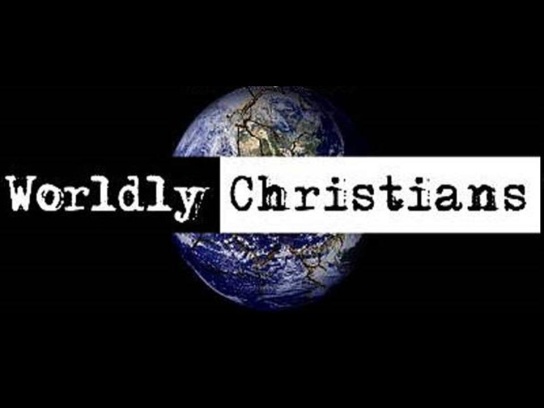 Followers of Nicolas
His Teachings –
Christians can live however they want.
Christians are “under grace” 
  - Christians can live a sinful life-style because they  are  forgiven of their sin.
  - Christians can enjoy the pleasures of sin without consequence.
“The Nicolaitans abandoned the principles of Christianity to live in sinful pleasure.”
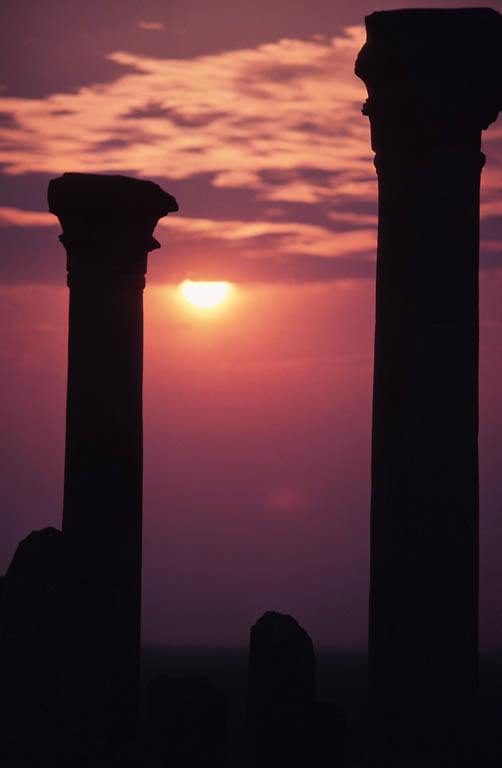 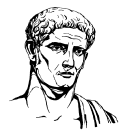 Clement of Alexandria
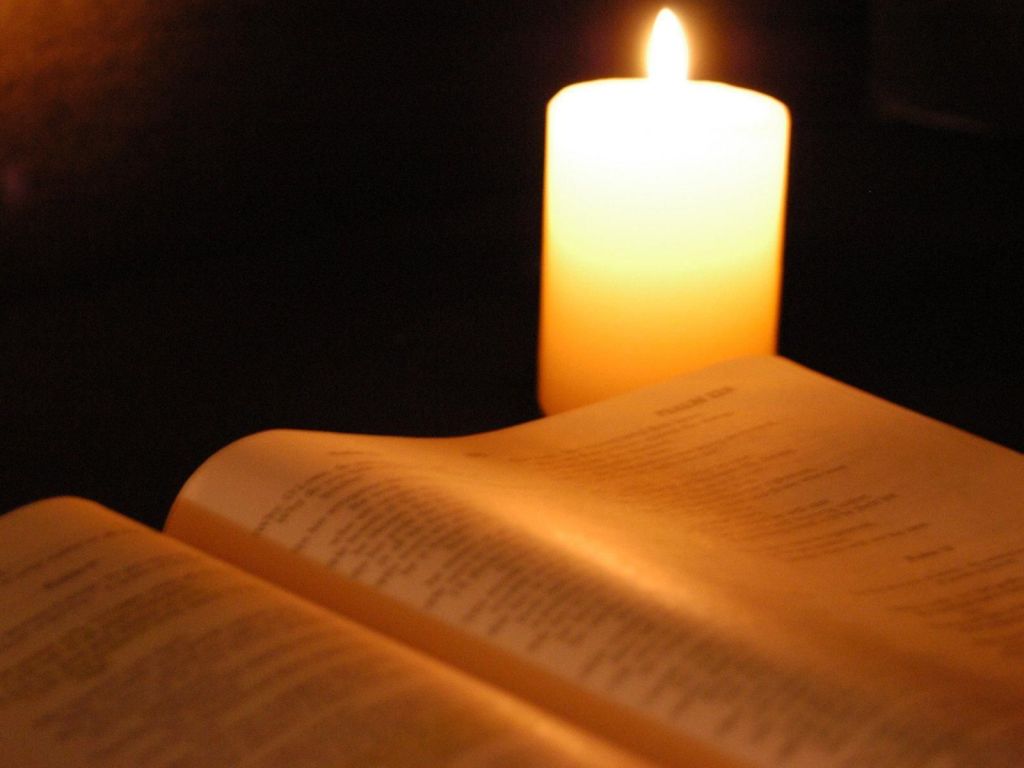 “Beloved, when I gave all diligence to write unto you of the common salvation, it was needful for me to write unto you, and exhort you that ye should earnestly contend for the faith which was once delivered unto the saints. For there are certain men crept in unawares, who were before of old ordained to this condemnation, ungodly men, turning the grace of our God into lasciviousness (no moral laws).” (Jude 3-4)

   “Shall we continue in sin, that grace may abound? God forbid.” (Rom. 6:1)
The Church’s Condemnation(vs. 4)
They had “left their first love” 
They did not “lose” their first love, they “left” their first love.
First love – Picture of a young man who falls in love with a young lady.
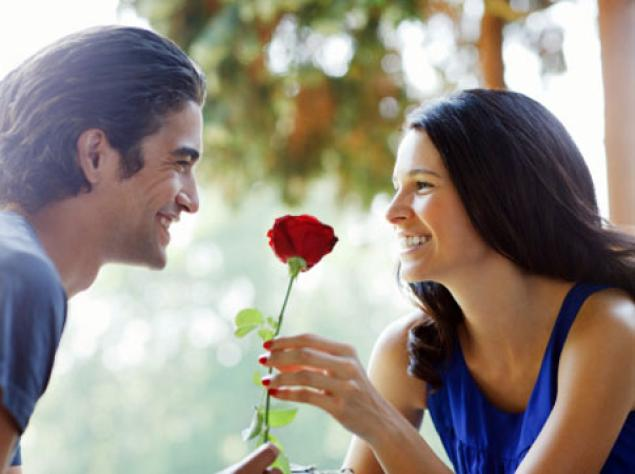 First Love
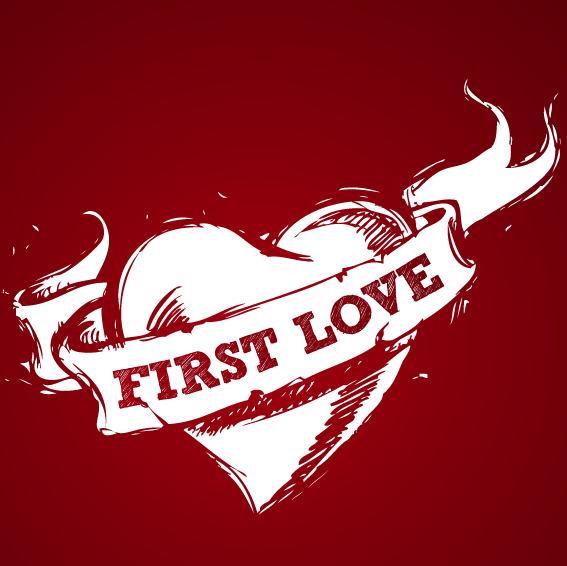 Want to spend time together
Think about each other often
Look for ways to express love
Desire to be alone
Tell others about each other
Introduce them to their friends and family
Enjoy serving each other
Make each other first place in their lives
How We Leave our First Love
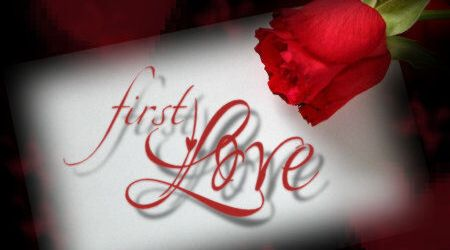 It is not because we are not working for God
It is not because we are not reading and studying the Bible
It is not because we are not being faithful to Church
It is not because we are not praying
It is not because we are not witnessing
It is not because we are not living a separated life
We leave our “first love” when we lose our daily awareness of our need for the Lord - Proverbs 30:8-9
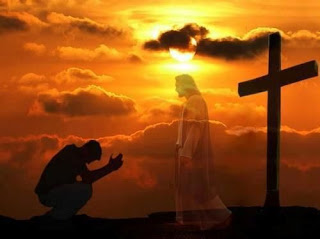 “Beware…lest thou hast eaten and art full, and hast built goodly houses, and dwelt therein…and thy silver and thy gold is multiplied, and all that thou hast is multiplied; Then thine heart be lifted up, and thou forget the Lord thy God…” (Deuteronomy 8:11-14)
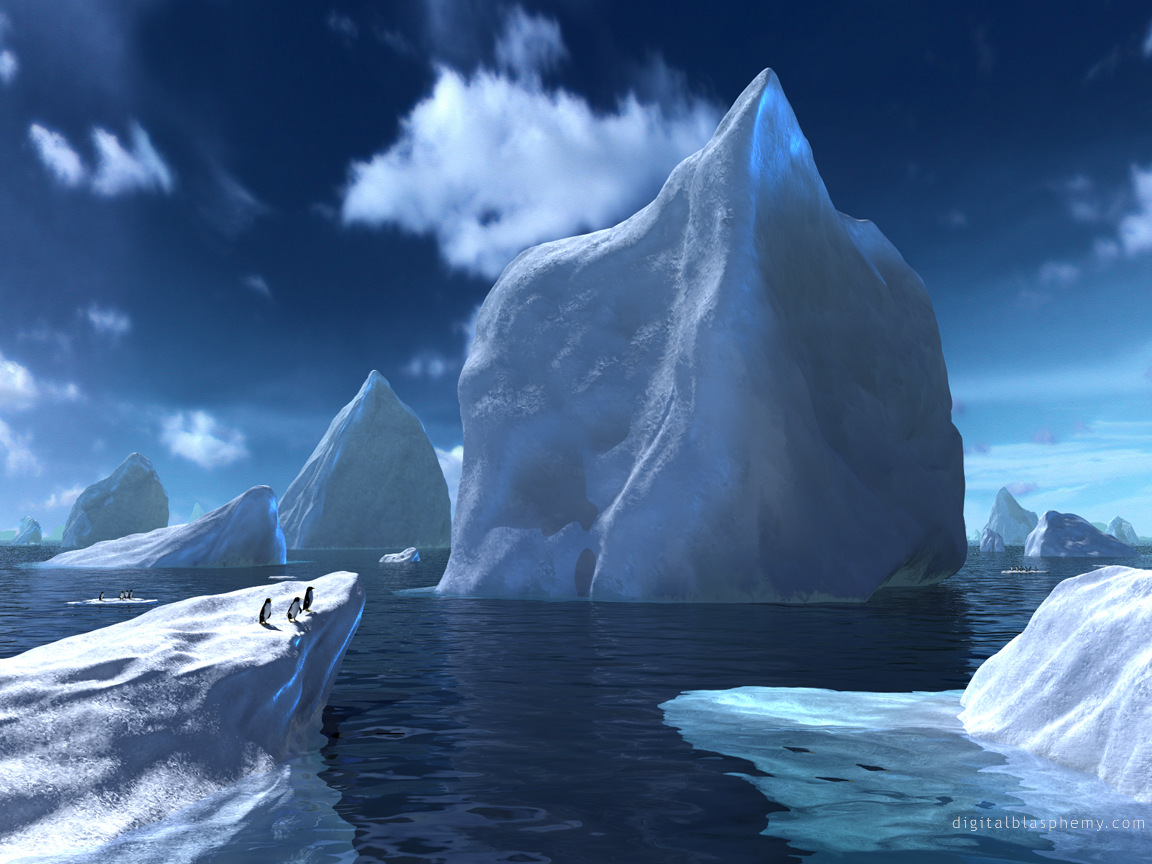 What Happens When You                  Leave Your First Love?
Lose your love for people – “…the love of many shall wax cold…” (I Peter 1:22)
Love for the lost – Psalms 126:6
Love for the saved – John 13:34
Lose the joy of salvation – Psalms 51:1-17
Lose your love for the Church –           Hebrews 10:24
Lose your love for your Pastor –                          I Thessalonians 5:13
Remember – “from whence thou art fallen”


Repent – 


Return – “and do the first works”
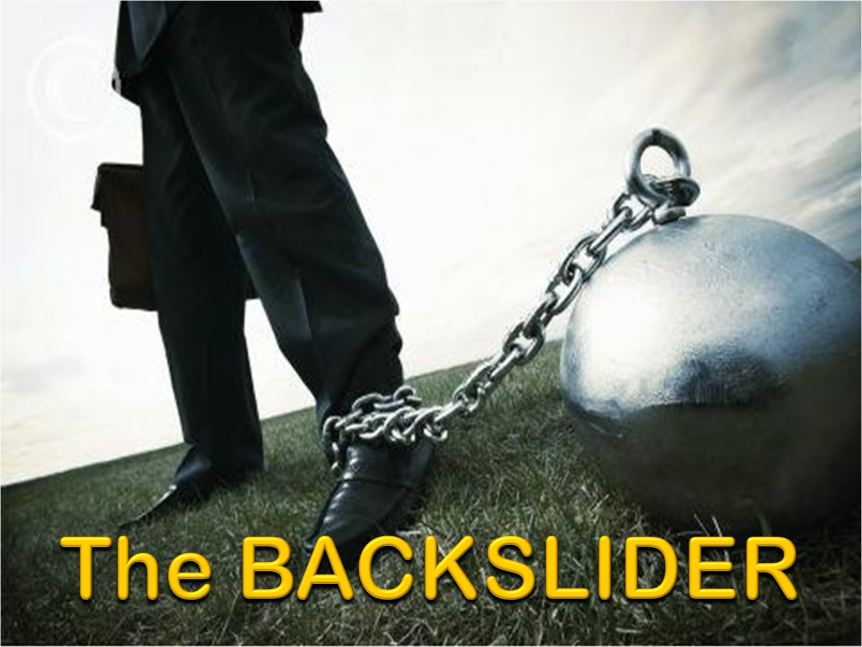 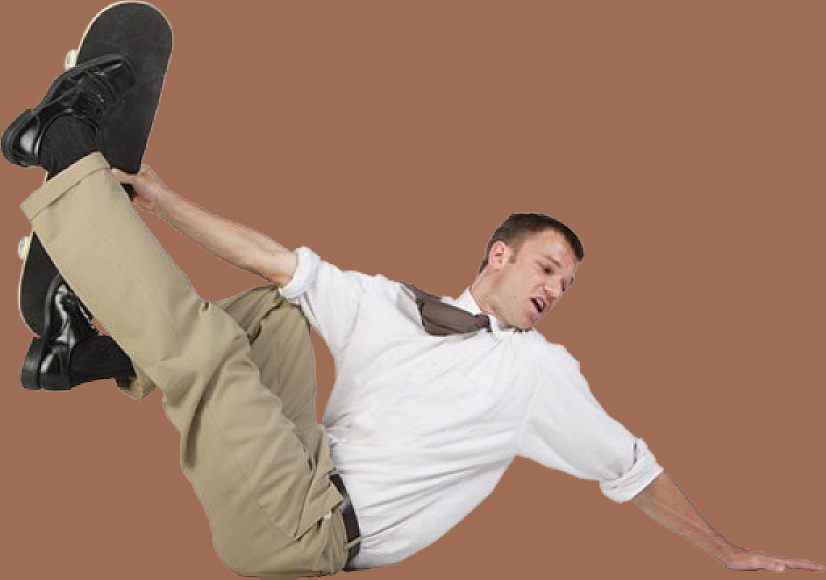 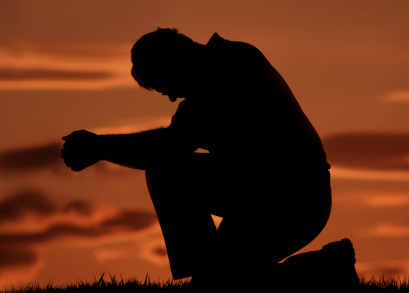 “The backslider in heart shall be filled with his own ways.” (Prov.14:14)
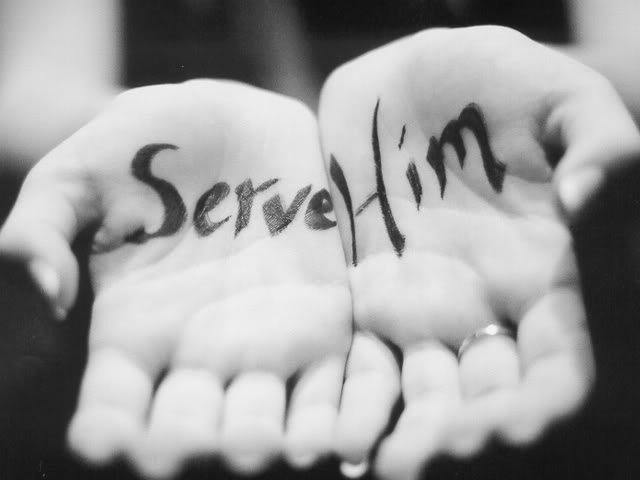 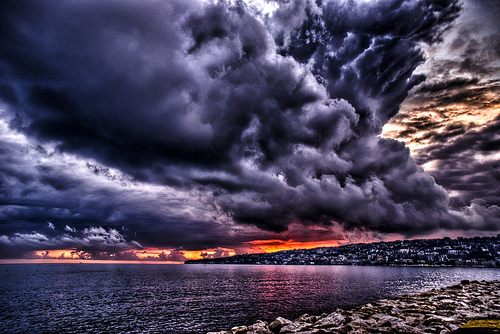 “…or else I will come unto thee quickly, and will remove thy candlestick out of his place, except thou repent.”
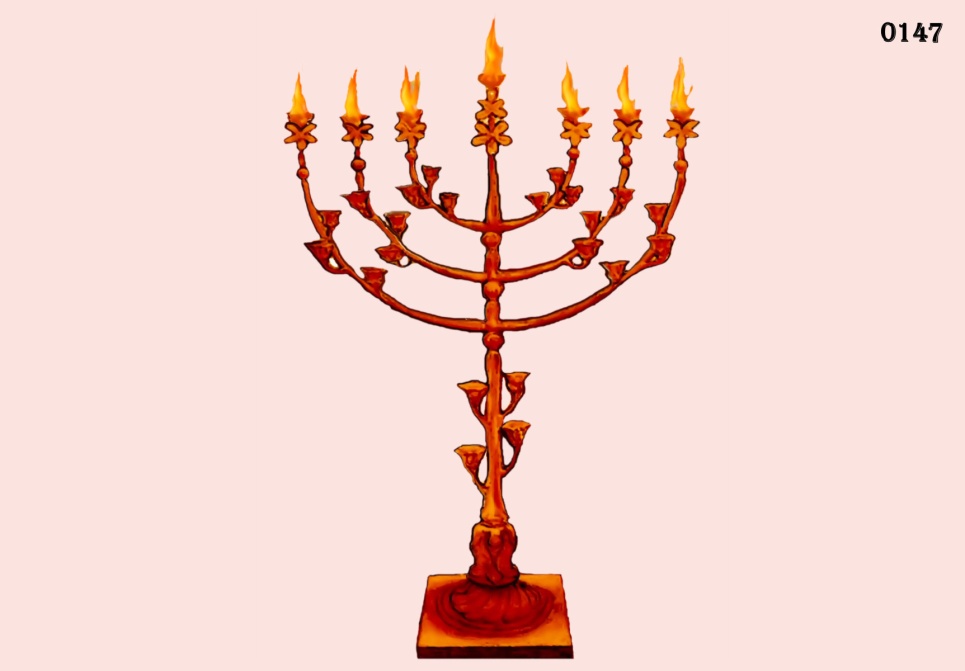 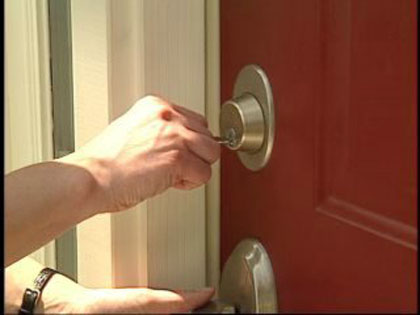 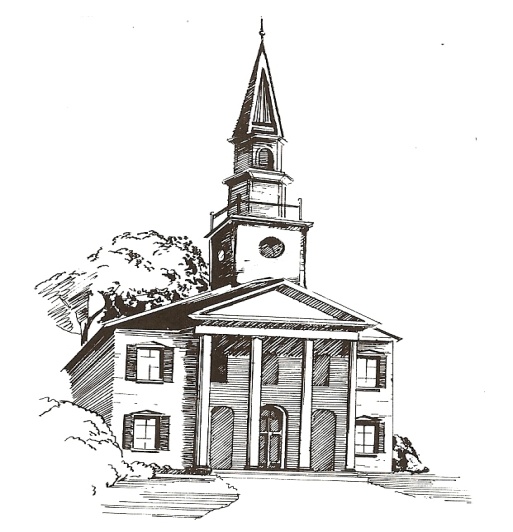 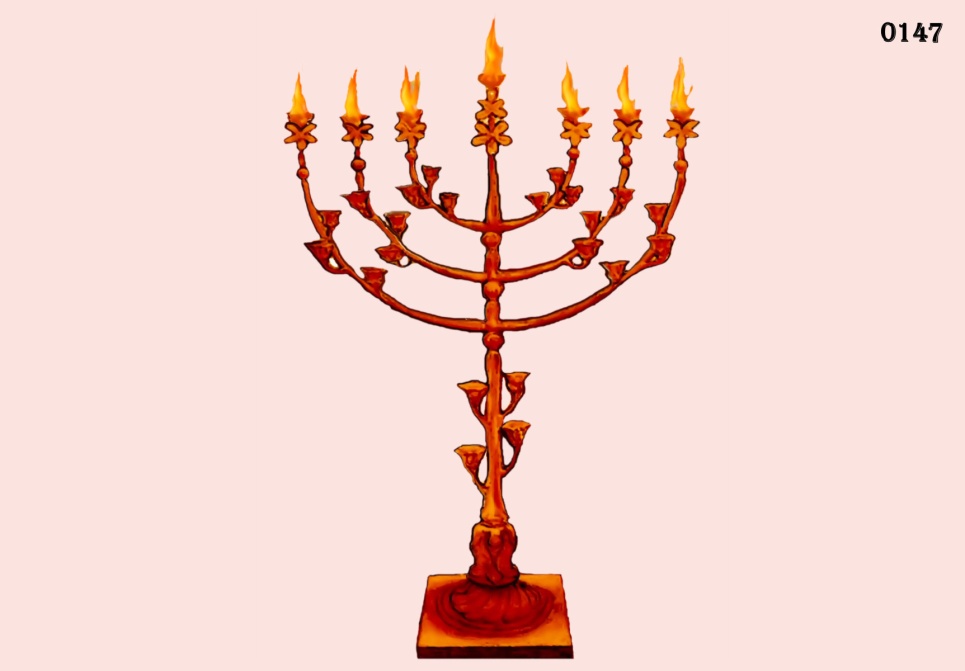 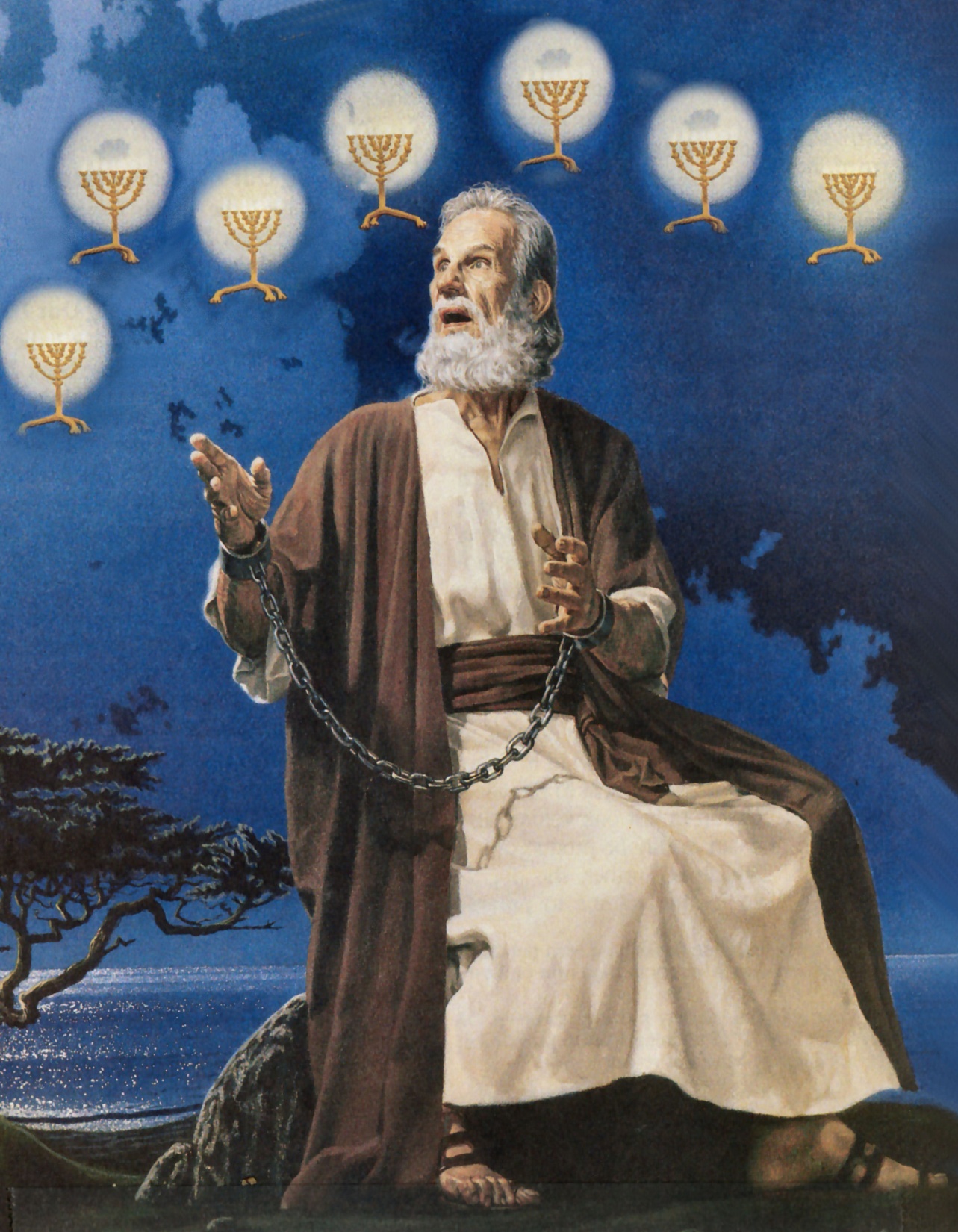 Approximately 80% of all churches in North America have reached a plateau or are declining. 
The vast majority of the church’s growth comes from “switchers” - people who move from one church to another.
 There is very little conversion growth. (Researchers suggest somewhere between 1-3%)
Church attendance is declining

    1990 — 20.4% of Americans attended church on a given weekend2000 — 18.7% of Americans attended church on a given weekend2005 — 17.5% of Americans attended church on a given weekend2010 — 16.2% of Americans attended church on a given weekend 2020 — 14.4% estimated church attendance2050 — 10.7% estimated church attendance if Jesus has not come.
Since 2008 over 3,500 people leave the church every day
Every year, approximately 4000 new churches open their doors. Every year approximately 7000 churches close their doors for the last time.
80% of Pastors and 84% of their spouses feel unqualified and discouraged in their role as pastors.
Pastors who work fewer than 50 hours a week are 35% more likely to be terminated than Pastors who work more than 50 hours per week.
50% of pastors feel so discouraged that they would leave the ministry if they could, but have no other way of making a living. 
70% of pastors are grossly underpaid.
50% feel unable to meet the demands of the job.
70% of pastors constantly fight depression.
Only 1 out of every 10 ministers will actually retire as a minister.
70% do not have someone they consider a close friend.
56% of Pastors’ wives say they that they have no close friends.
46% say that they’ve experienced depression or burnout to the extent that they needed to take a leave of absence from ministry.
66% of church members expect a minister and family to live at a higher moral standard than themselves.
Over 1,700 pastors left the ministry every month last year. 
Over 1,300 pastors were terminated by the local church each month , many without cause.
#1 reason pastors leave the ministry — Church members are not willing to go the same direction, have the same goals and convictions as the pastor. 40% report serious conflict with  parishioners. 70% say that their people will not follow their teachings and are unwilling to change.
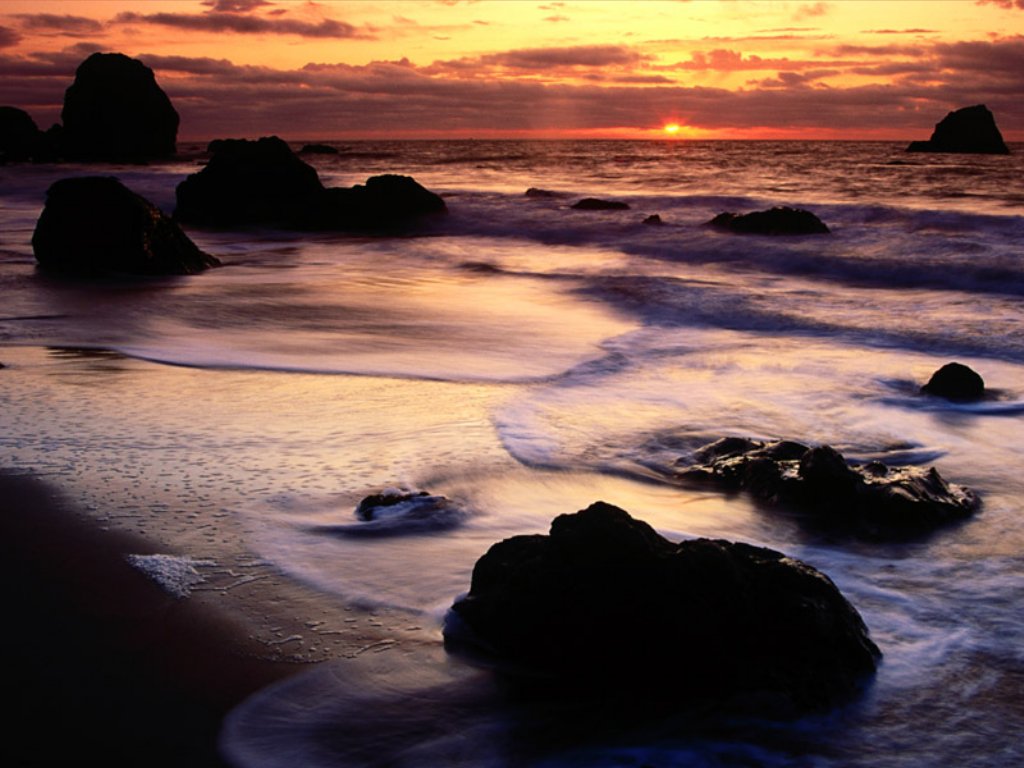 History of the Church at Ephesus
They did not repent
Within a few years the Church became filled with compromise and worldliness
They departed from the faith
Their light went out
The Church was removed
    “What a sad ending to such a wonderful beginning!”
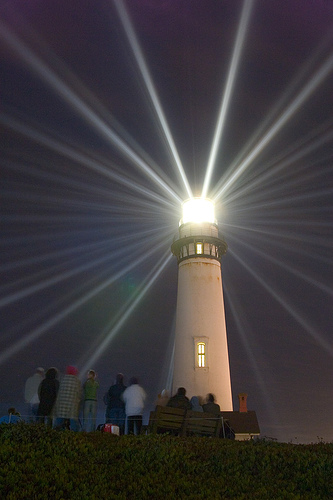 “He that hath an ear, let him hear what the Spirit saith unto the churches”
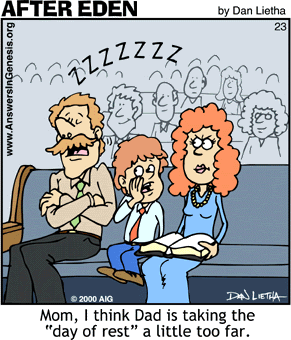 “Therefore Eli said unto Samuel, Go, lie down: and it shall be, if he call thee, that thou shalt say, Speak, LORD; for thy servant heareth.” (I Sam. 3:9)
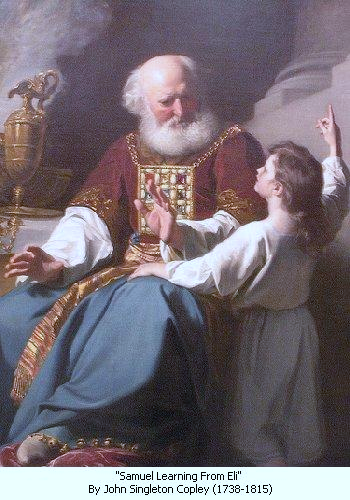 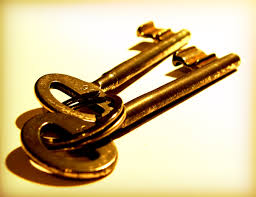 Seven Keys To Hearing God's Voice
1. Scripture: "All scripture is given by inspiration of God, and is profitable for doctrine, for reproof, for correction, for instruction in righteousness: That the man of God may be perfect, throughly furnished unto all good works." (II Timothy 3:16-17).
2. The Holy Spirit speaking to our heart:  “Howbeit when he, the Spirit of truth, is come, he will guide you into all truth: for he shall not speak of himself; but whatsoever he shall hear, that shall he speak: and he will shew you things to come.”  (John 16:13)
3. Listening intently to Preaching: “Therefore we ought to give the more earnest heed to the things which we have heard, lest at any time we should let them slip.” (Heb. 2:1) “For this cause also thank we God without ceasing, because, when ye received the word of God which ye heard of us, ye received it not as the word of men, but as it is in truth, the word of God, which effectually worketh also in you that believe.” (I Thess. 2:13)
4. Godly Counsel: "Where no counsel is, the people fall: but in the multitude of counsellors there is safety." (Prov. 11:14)
5. Confirmation – 
 Comparing Scripture with Scripture:
     -  I Cor. 2:13 “Which things also we speak, not in the words which man's wisdom teacheth, but which the Holy Ghost teacheth; comparing spiritual things with spiritual.”
     -  Acts 17:11  “These were more noble than those in Thessalonica, in that they received the word with all readiness of mind, and searched the scriptures daily, whether those things were so.”
 By the mouth of two or three witnesses: (Matthew 18:16)
6. The peace of God: "Let the peace of Christ rule in your hearts, to which indeed you were called in one body; and be thankful" (Col. 3:15). “And the peace of God, which passeth all understanding, shall keep your hearts and minds through Christ Jesus.” (Phil. 4:7) 
7. Circumstances/Timing: “For a great door and effectual is opened unto me, and there are many adversaries.” (I Cor. 16:9) “As for God, his way is perfect: the word of the LORD is tried: he is a buckler to all those that trust in him.” (Psalms 18:30) “Wait on the LORD: be of good courage, and he shall strengthen thine heart: wait, I say, on the LORD.”      (Psalms 27:14)
“To him that overcometh will I give to eat of the tree of life, which is in the midst of the paradise of God.”
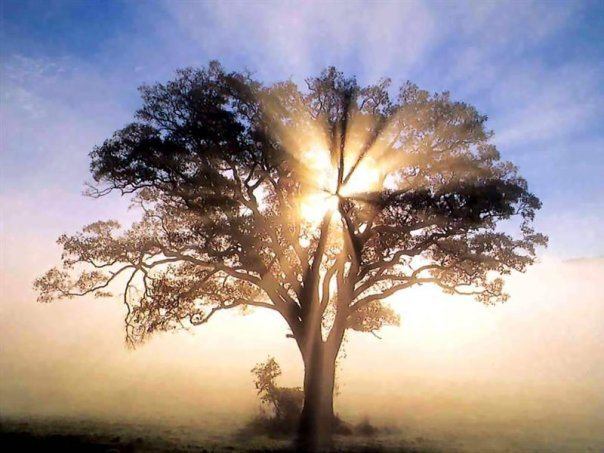 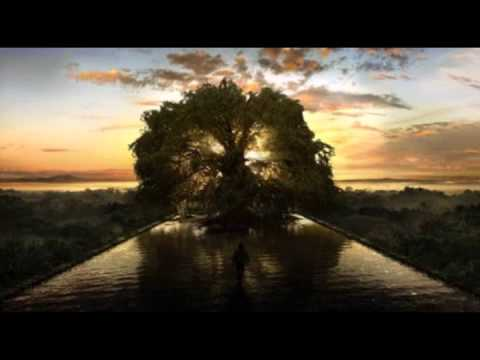 “In the midst of the street of it, and on either side of the river, was there the tree of life, which bare twelve manner of fruits, and yielded her fruit every month: and the leaves of the tree were for the healing of the nations…Blessed are they that do his commandments, that they may have right to the tree of life, and may enter in through the gates into the city.”
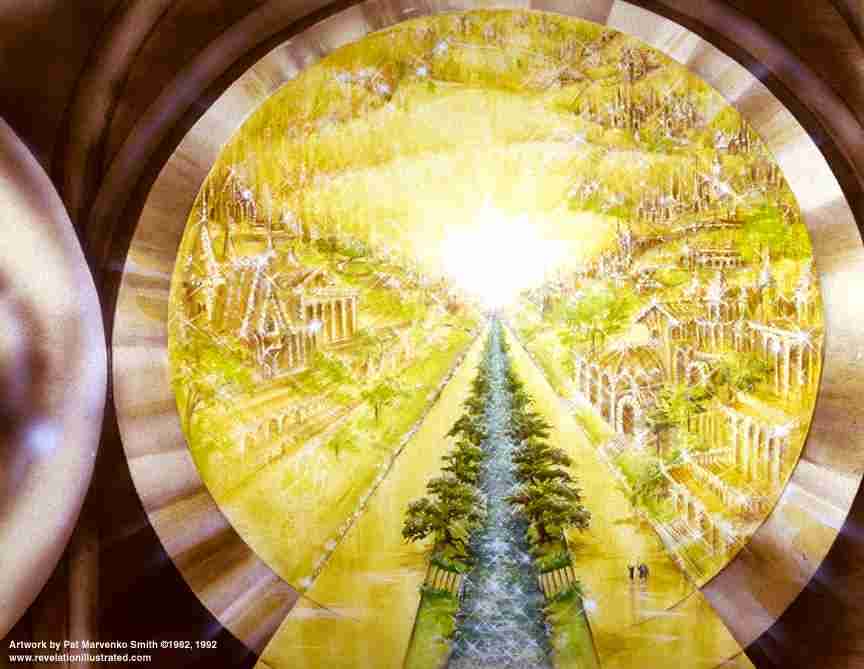 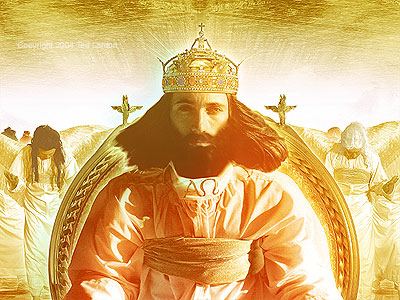 “Who is he that overcometh the world but he that believeth that Jesus is the Son of God.”
“Ye are of God, little children, and have overcome them: because greater is He that is in you, than he that is in the world.”
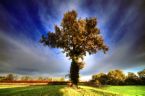